Interest Rates
Annual Interest Rate
Cleaned up
Periodic Compounding
Continuous Compounding
Solving for this limit
Recall for your Math Days
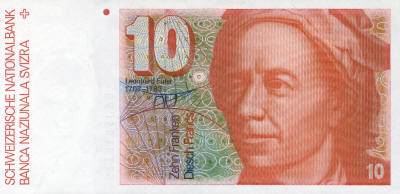 So….
Continuous Rate of Change
Let f(t)   =   Petr 

Taking the derivative, we get:
	f ’(t) = (Petr )’ = r Petr   = rf(t)

In words: "at any instance, the balance is changing at a rate that equals r times the current balance"
Present/Future Value
Future Value from Present value, time and rate
		FV = PV(1 + r)n

Present Value from Future value, time and rate
		PV = FV/(1 + r)n

Rate from Present, Future value and time
		r = (FV/PV)1/n - 1
Ex) Investment choice
Simple/Compound Interest
Nominal vs. Effective Rates
EAR vs. APR example
Effective Rate (ER) vs. Nominal Rate (NR)
Ex) Effective Interest Rate
Cash flows
A stream of cash exchanges between 2 parties following a agreed upon schedule

Example
Jim gives Mary $300 today
Mary gives Jim $500 a year from now
Jim gives Mary $200 two years from now. 
From Jim’s point of view the cash flow is:
	[ -$300, $500, -200]

Note: cash flow agreements where the sign(+/-) of the amounts start negative and at a point switch to positive and stay positive is referred to has an Investment
IRR – Internal Rate of Return
Example 1 :
Consider the cash flow below:
You pay $100 today
You receive $105, one year from today.
Note: this is an investment

What is the interest rate of this cash flow?
Present Value: -$100 + $105/(1+r) = 0
Future Value: -$100(1+r) + $105 = 0
IRR – Internal Rate of Return